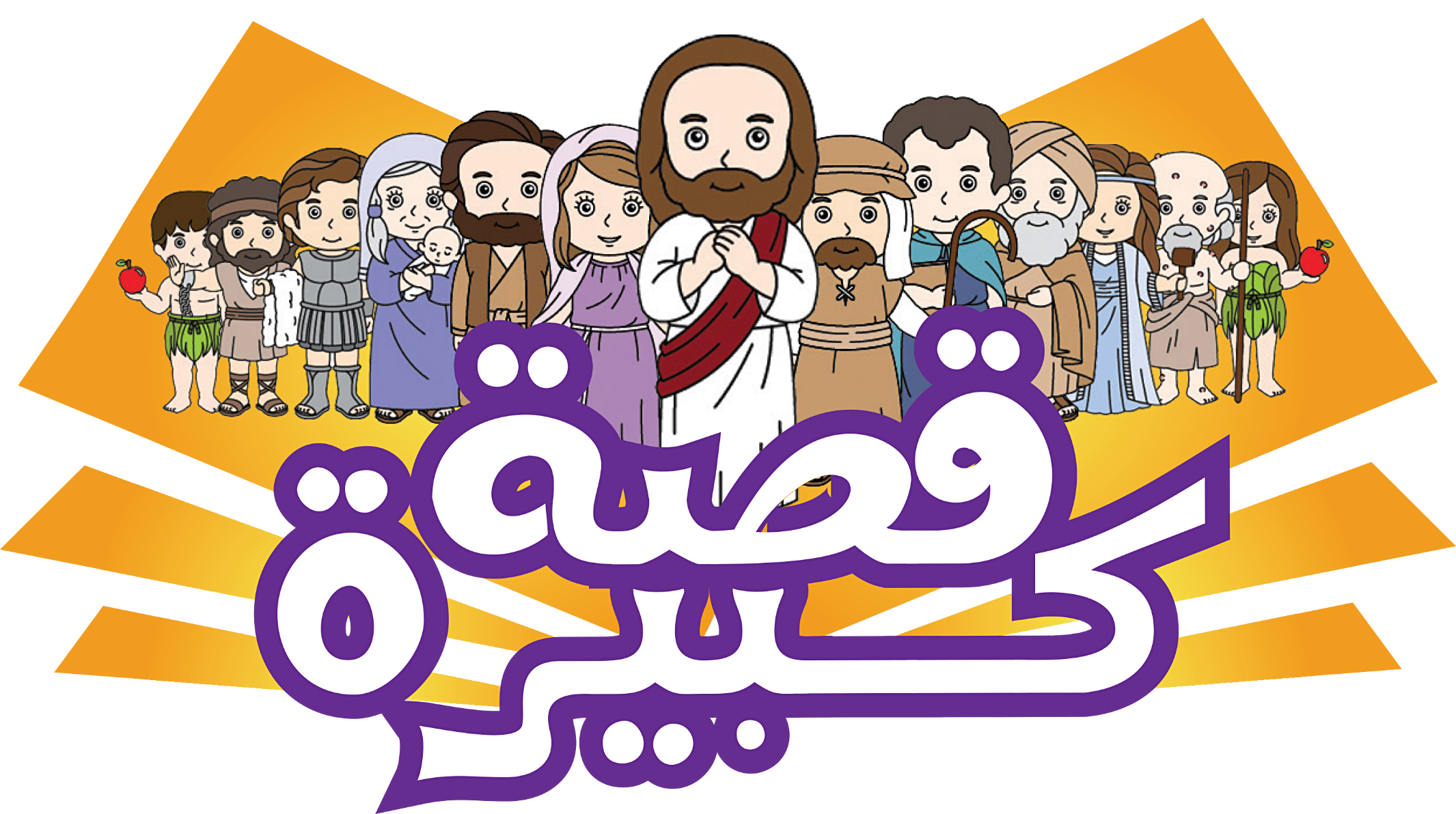 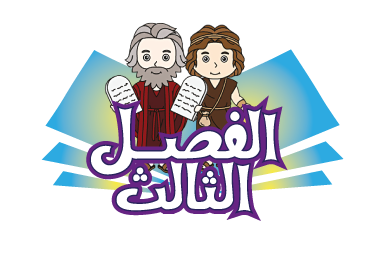 الفصل الثالث:
الترحيب
الترحيب:
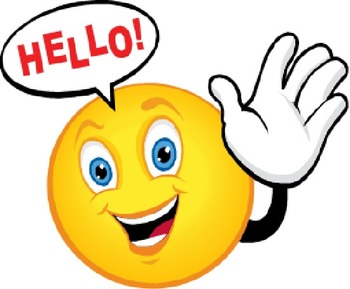 أنا بوثق بالله        انو هوي موجود   
 أنا بوثق بالله         بعرف انو موجود
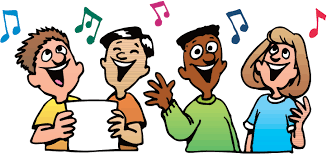 أنا بوثق بالله     هوي دايما"موجود
( هو موجود) *3
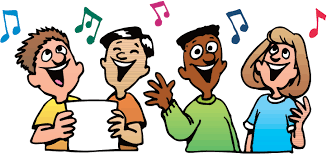 حتى انا و زعلان     الله دايما" موجود
واذا كنت خيفان       كمان الله موجود
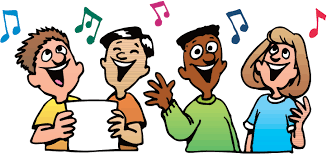 انت مش وحدك        الله معك موجود
( هو موجود)*3
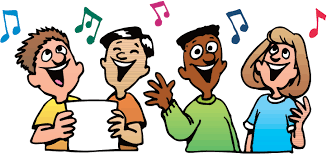 مثل ما عمل داوود         تمسك بالله
تمسك انت بالله            لأن هو موجود
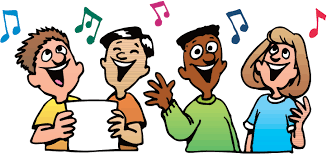 عمول انت متل داوود      واتكل على الله
( الله موجود)*3
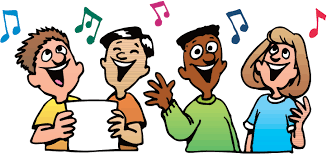 رح اتكل عالله         لأنو هوي موجود
أنا رح أوثق بالله      بعرف هو موجود
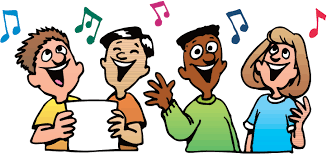 أنا رح عيش لله     طول ما أنا موجود
الله موجود الله موجود هو موجود
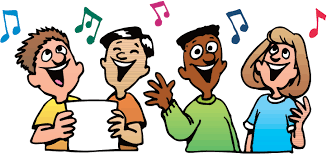 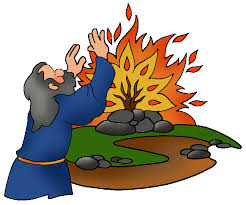 العليقة
الضربات العشرة
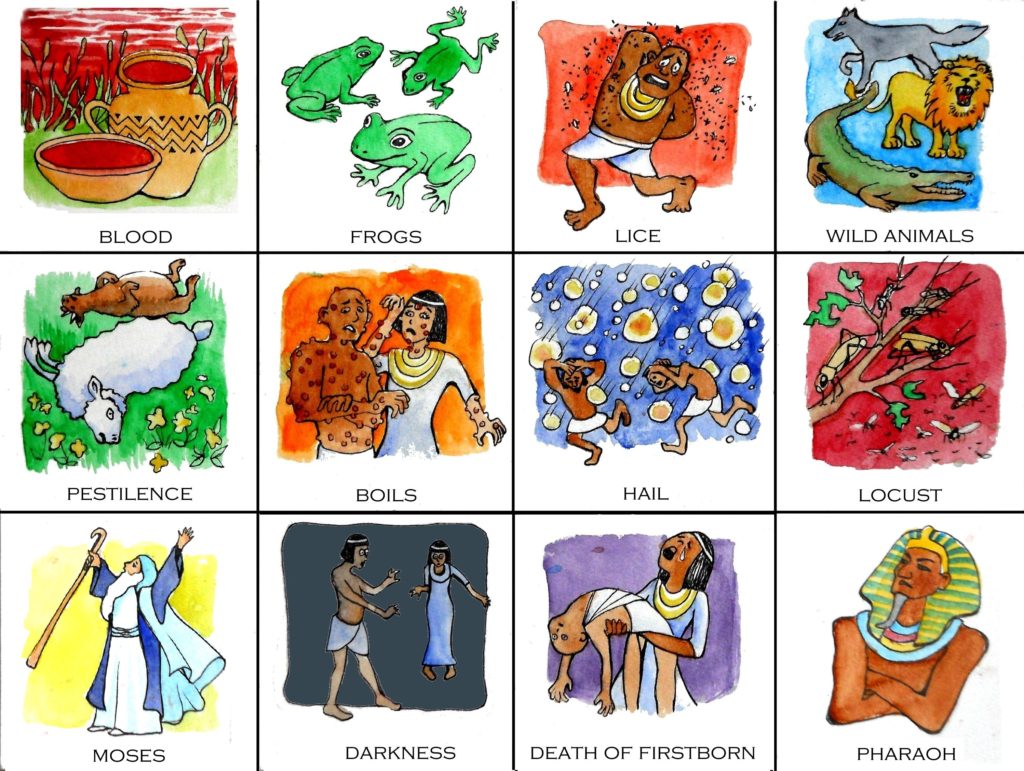 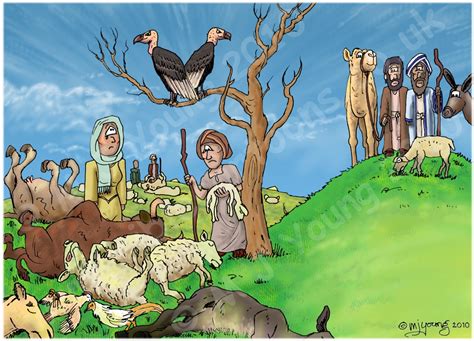 الوصايا العشرة
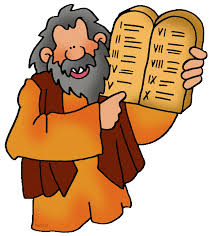 احذر القائد
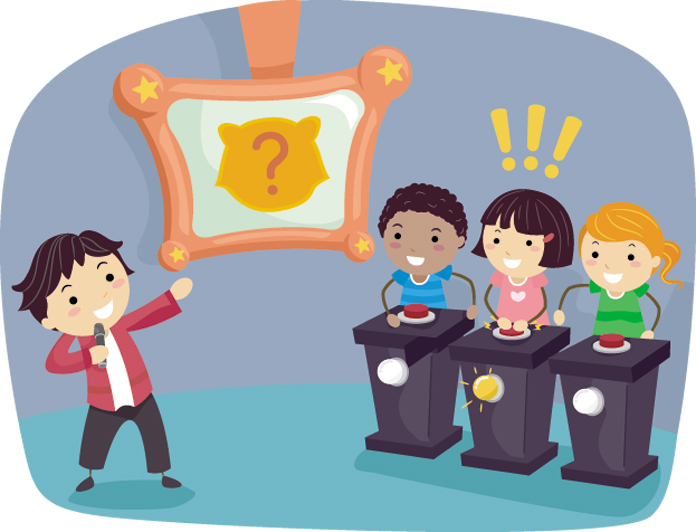 فيديو داود وجليات
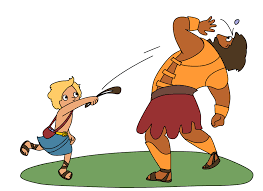 آية للحفظ!
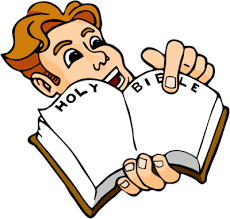 لتَتَشَدَّدْ وَلْتَتَشَجَّعْ قُلُوبُكُمْ، يَا جَمِيعَ الْمُنْتَظِرِينَ الرَّبَّ. مزمور ۳١: ٢٤
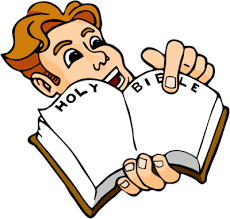 رح خبركن عن أحلى قصة
أعظم قصة لكل الناس 
كيف الله اجا تيخلصنا
وهيدا الخطة من الأساس *2
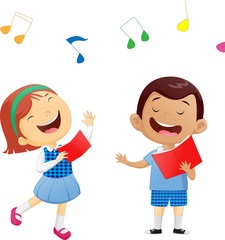 يلي خالق هيدا الكون
ضحّى الخطة من الأساس
أجمل شي بهالخبريّة 
مات ليعطيك حياة أبدية
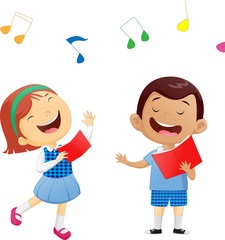 نحنا جينا تنخبركن
 عن أحل قصة بكل الكون
عندك رفيق اسمو يسوع ،
 هو حدك وين ما تكون …
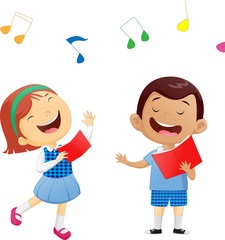